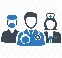 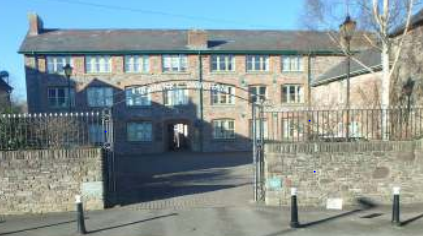 December 2023 – Activity Data
994
Digital requests from patients
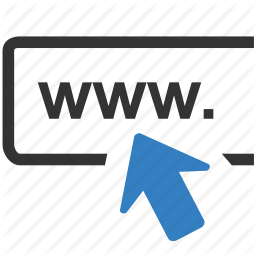 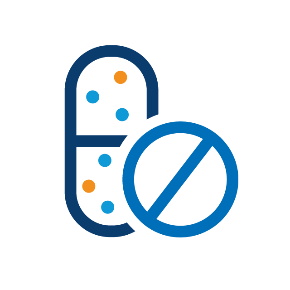 34806
Items issued via prescription
1042
Patient Referrals
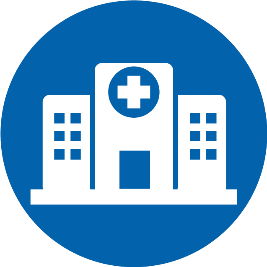 195
DNA Appointments
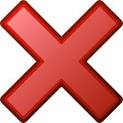 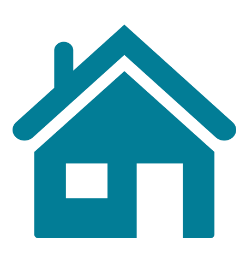 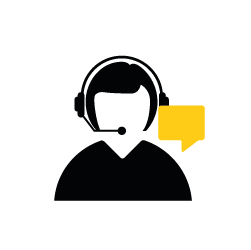 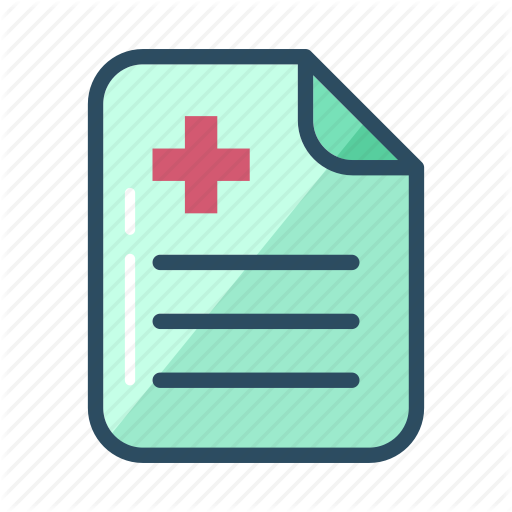 3579
Text messages sent
170
Medical Certificates
Issued
16613
Calls into the practice
Please visit our Practice website for more help and support with healthcare needs: www.breconmedicalgroup.co.uk